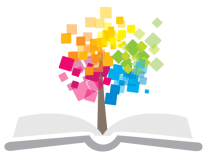 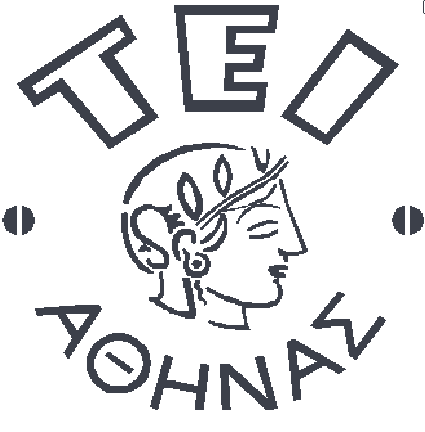 Ανοικτά Ακαδημαϊκά Μαθήματα στο ΤΕΙ Αθήνας
Χρώμα Γραφικών Τεχνών
Ενότητα 1: Χρώμα και άνθρωπος
Δρ. Αναστάσιος Ε.Πολίτης
 Τεχνολογία Γραφικών Τεχνών
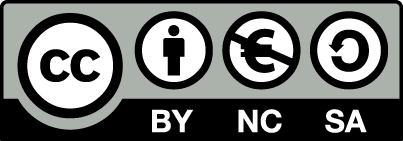 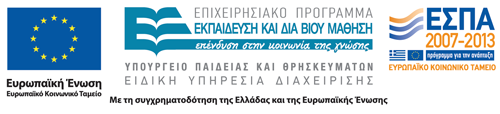 Χρώμαεισαγωγή (1 από 3)
Το χρώμα βρίσκεται παντού, σε κάθε δραστηριότητα, επηρεάζοντας άμεσα και ουσιαστικά την ανθρώπινη συμπεριφορά. Κάτω από το φως του ήλιου κατά την διάρκεια της ημέρας, ή κάτω από ένα τεχνητό φως σε ένα εσωτερικό χώρο, τα αντικείμενα που παρατηρούνται στον περιβάλλοντα χώρο από τον άνθρωπο – παρατηρητή και δέκτη της αίσθησης της όρασης μέσω του ανθρώπινου οφθαλμού προσδιορίζονται με ένα πλήθος χρωμάτων: κόκκινα, μπλε, πορτοκαλί, πράσινα, μοβ, θαλασσί, ροζ, κίτρινα κ.ά.
1
Χρώμαεισαγωγή (2 από 3)
H έγχρωμη όραση βασίζεται στην φυσική διαδικασία της οπτικής αντίληψης του χρώματος η οποία εκφράζεται για τον άνθρωπο, με την αυτόματη κατάταξη του χρώματος σε μία από τις αποχρώσεις που ο άνθρωπος από εμπειρία γνωρίζει. Ωστόσο, για να γίνει κατανοητό το πώς βλέπουμε και κατατάσσουμε ένα χρώμα είναι αναγκαίο να αναφερθούμε στο πώς αντιλαμβάνεται το χρώμα ο άνθρωπος μέσω του οργάνου της αίσθησης της όρασης, δηλαδή του ανθρώπινου οφθαλμού.
2
Χρώμαεισαγωγή (3 από 3)
Ο παρατηρητής είναι ο οπτικός δέκτης και λήπτης των ακτινοβολιών που φθάνουν στο όργανο της όρασης, δηλαδή τον ανθρώπινο οφθαλμό. Το αντικείμενο παρεμβάλλεται μεταξύ της φωτεινής πηγής και του παρατηρητή, δέχεται την προσπίπτουσα και ανακλά την ακτινοβολία, διαμορφώνοντας τη φασματική κατανομή της ακτινοβολίας που εκπέμπει η φωτεινή πηγή. Άρα, το χρώμα είναι η αίσθηση που δημιουργείται όταν το φως (η ακτινοβολία) ανακλάται από ένα αντικείμενο και εισέρχεται στον οφθαλμό του παρατηρητή.
3
Τι είναι χρώμα; (1 από 4)
Δεν υπάρχει μόνο ένας ορισμός που να προσδιορίζει πλήρως το τι είναι χρώμα. Από τη στιγμή που η αντίληψη του χρώματος γίνεται από τον άνθρωπο μέσω του οφθαλμού του, τότε μία πρώτη ερμηνεία είναι ότι το χρώμα είναι ένα υποκειμενικό συναίσθημα που δημιουργείται μέσω της αίσθησης της όρασης.
4
Τι είναι χρώμα; (2 από 4)
Η αντίληψη του χρώματος δημιουργείται μέσω μιας σειράς φυσικών φαινομένων, φυσιολογικών διαδικασιών στον άνθρωπο, με την παρατήρηση αντικειμένων και την ύπαρξη ακτινοβολιών. Συνεπώς το χρώμα – η αίσθηση του χρώματος στον άνθρωπο -  προκύπτει από τον συνδυασμό ακτινοβολιών, χρωματισμένων αντικειμένων του φωτός και γενικότερα των συνθηκών παρατήρησης που τελικά οδηγούν τον άνθρωπο  παρατηρητή να προσδιορίσει ένα χρώμα.
5
Τι είναι χρώμα; (3 από 4)
Με βάση τα ανωτέρω το χρώμα μπορεί να προσδιοριστεί με διαφορετικούς ορισμούς όπως κατωτέρω:
To Χρώμα ως Ερέθισμα – Ένα εξωτερικό ερέθισμα στον οφθαλμό,
To Χρώμα ως Αίσθημα – Η δημιουργία χρωματικού αισθήματος,
To Χρώμα ως ηλεκτρομαγνητική ακτινοβολία στο ορατό φάσμα.
6
Τι είναι χρώμα; (4 από 4)
Ένας περισσότερο πλήρης ορισμός του χρώματος δίδεται στο πρότυπο DIN 5033 : Σύμφωνα με τον ορισμό αυτό «Χρώμα είναι η οπτική εντύπωση μιας περιοχής του ορατού φάσματος της ηλεκτρομαγνητικής ακτινοβολίας που δημιουργείται χωρίς κάποια  δομή στο μάτι».
7
Χρωματική εντύπωση (1 από 4)
Για να υπάρξει ή να δημιουργηθεί η χρωματική εντύπωση και να προσδιορισθεί ένα χρώμα – ενός αντικειμένου που παρατηρείται από τον άνθρωπο  - απαιτείται η πλήρωση τριών βασικών προϋποθέσεων:
Η ύπαρξη μιας φωτεινής πηγής – μιας πηγής φωτός από την οποία εκπέμπεται μία ακτινοβολία. Για παράδειγμα το φως του ηλίου - η ηλιακή ακτινοβολία , ο λαμπτήρας πυρακτώσεως,  ή γενικότερα το φυσικό ή τεχνητό φως που δημιουργείται με διάφορα μέσα. Η φωτεινή πηγή εκπέμπει την ακτινοβολία σύμφωνα με τους νόμους της οπτικής (ανάκλαση, διαφάνεια, απορρόφηση, σκέδαση).
Το αντικείμενο το οποίο παρατηρούμε και το οποίο είναι χρωματισμένο με κάποιο χρώμα.
Ο ανθρώπινος οφθαλμός, ο οποίος λειτουργεί ως δέκτης - λήπτης της ακτινοβολίας.
8
Χρωματική εντύπωση (2 από 4)
Στην εικόνα απεικονίζεται η σχέση της φωτεινής πηγής, του αντικειμένου και του παρατηρητή για την πρόσληψη και αντίληψη μιας εικόνας από τον  άνθρωπο.
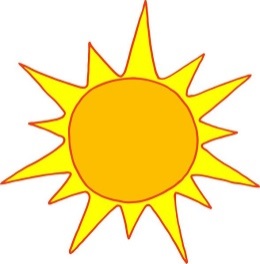 Πηγή φωτός
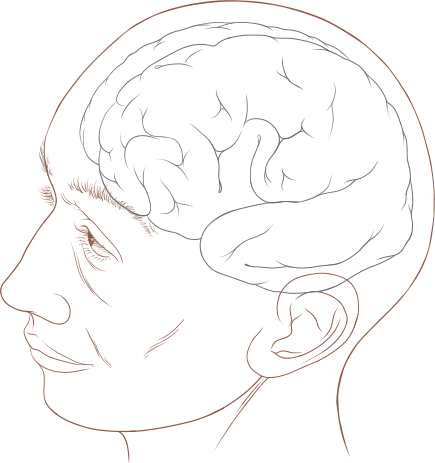 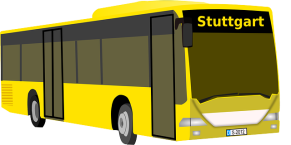 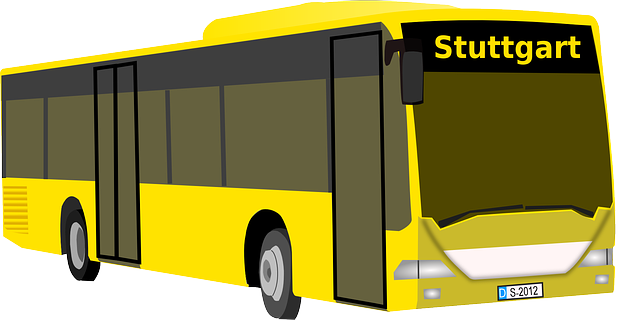 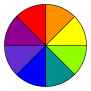 Αντικείμενο
Παρατηρητής
Πηγή φωτός : Sun01 by Kamalakanta Jena , available under CC BY-SA 3.0 , Αντικείμενο : Bus by OpenClips, available under Public Domain, Παρατηρητής : Human head and brain diagram by Beao , available under CC BY 2.5 , Eight-colour-wheel-2D by Benjah-bmm27 , available under Public Domain
9
Χρωματική εντύπωση (3 από 4)
Kατά συνέπεια, το χρώμα παρατηρείται ως φως - ακτινοβολία το οποίο προκύπτει από την ανάκλαση της ακτινοβολίας  σε κάποιο αντικείμενο, και την λήψη από τον οφθαλμό (στην περίπτωση της παρατήρησης ενός χρωματισμένου/τυπωμένου αντικειμένου/εντύπου), ή την απ’ ευθείας πρόσληψη της ακτινοβολίας από τον οφθαλμό (στην περίπτωση της παρατήρησης εικόνας στην τηλεόραση ή στον ηλεκτρονικό υπολογιστή).
10
Χρωματική εντύπωση (4 από 4)
Δείτε στην εικόνα, τη διαφορά στην παρατήρηση της εκπεμπόμενης ακτινοβολίας (όπου ο άνθρωπος – παρατηρητής βλέπει λευκό φως) και της ανακλώμενης από το χρωματισμένο – τυπωμένο αντικείμενο στο οποίο προσπίπτει και ανακλάται η ακτινοβολία. Ο άνθρωπος – παρατηρητής βλέπει το χρώμα του αντικειμένου, διότι μέρος της ακτινοβολίας αφαιρείται – απορροφάται και μέρος ανακλάται και φθάνει στον ανθρώπινο οφθαλμό.
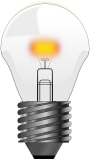 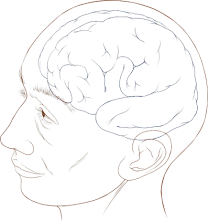 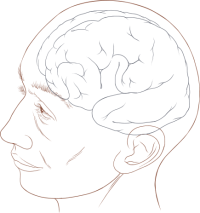 11
Πρόσληψη και αντίληψη του χρώματος από τον ανθρώπινο οφθαλμό (1 από 3)
Για να δει ο παρατηρητής – άνθρωπος χρώμα, είναι αναγκαίο να υπάρχει μια φωτεινή πηγή (π.χ. ο ήλιος) από όπου εκπέμπεται μία ακτινοβολία (π.χ. το λευκό φως της ημέρας) ή οποία προσπίπτει στο χρωματισμένο αντικείμενο. Το αντικείμενο, ανάλογα με τη σύστασή του, απορροφά (αφαιρεί) τμήμα της ακτινοβολίας του ορατού φάσματος και αντανακλά αυτό που δεν απορροφήθηκε, το οποίο τελικά δημιουργεί το χρωματικό αίσθημα του συγκεκριμένου χρώματος στον ανθρώπινο οφθαλμό.
12
Πρόσληψη και αντίληψη του χρώματος από τον ανθρώπινο οφθαλμό (2 από 3)
Με βάση αυτή τη διαδικασία είναι φανερό ότι: 
Εάν ανακλαστεί ολόκληρη η ακτινοβολία (του λευκού φυσικού ή τεχνητού φωτός) τότε το αντικείμενο παρουσιάζεται λευκό. 
Εάν απορροφηθεί ολόκληρη η ακτινοβολία, τότε δε θα παρατηρηθεί κανένα χρώμα, δηλαδή το αντικείμενο παρουσιάζεται μαύρο.
13
Πρόσληψη και αντίληψη του χρώματος από τον ανθρώπινο οφθαλμό (3 από 3)
Σύμφωνα με τα παραπάνω προκύπτει η ακόλουθη σχέση που παρατίθεται στον πίνακα :
14
Φως και χρώμα (1 από 3)
Το χρώμα είναι φως. Χωρίς φως δεν υπάρχει χρώμα.  Αυτό προκύπτει από την δομή, και την φυσιολογία του ανθρώπινου οφθαλμού, με την δυνατότητα του οφθαλμού (δηλαδή του οπτικού κέντρου) να αντιλαμβάνεται τα χρώματα και να μπορεί να βλέπει στο σκοτάδι και γενικότερα  να λειτουργεί η αίσθηση της όραση σε συνθήκες απουσίας φωτισμού.
15
Φως και χρώμα (2 από 3)
Τα αντικείμενα που παρατηρούνται από τον άνθρωπο στο φως της ημέρας ή κάτω από κάποιο τεχνητό φωτισμό είναι χρωματιστά και το χρώμα που φέρουν έχει παραχθεί από χρωστικές, φυσικές ή τεχνητές (βαφές, μελάνες, χρωστικές). Ωστόσο, όταν ο άνθρωπος παρατηρεί τα ίδια αντικείμενα στο σκοτάδι τότε αυτά δεν του δημιουργούν το ίδιο οπτικό αίσθημα. Όσο μειώνεται το φως, παραμένει διακριτό το σχήμα των αντικειμένων αλλά τα αντικείμενα φαίνονται σκούρα ή/και μαύρα.
16
Φως και χρώμα (3 από 3)
Για παράδειγμα, ένα αντικείμενο κόκκινου χρώματος φαίνεται κόκκινο στο φως της ημέρας, ενώ τη νύχτα είναι δύσκολο να προσδιοριστεί το χρώμα του και γενικότερα φαίνεται σκούρο ή μαύρο. Ουσιαστικά, η απουσία φωτός, δηλαδή η απουσία φωτεινής πηγής και της αντίστοιχης ακτινοβολίας που εκπέμπεται από αυτήν, οδηγεί στην απώλεια της αίσθησης του χρώματος. Συνεπώς, ισχύει το αξίωμα ότι χωρίς φως δεν υπάρχει χρώμα.
17
Τέλος Ενότητας
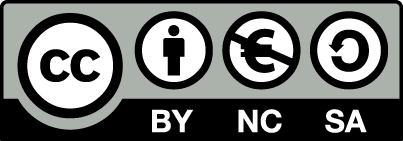 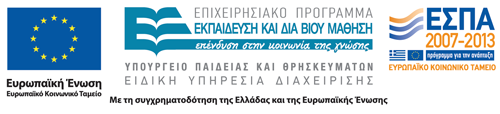 Σημειώματα
Σημείωμα Αναφοράς
Copyright Τεχνολογικό Εκπαιδευτικό Ίδρυμα Αθήνας, Αναστάσιος Ε.Πολίτης 2014. Αναστάσιος Ε.Πολίτης. «Χρώμα Γραφικών Τεχνών. Ενότητα 1: Χρώμα και άνθρωπος». Έκδοση: 1.0. Αθήνα 2014. Διαθέσιμο από τη δικτυακή διεύθυνση: ocp.teiath.gr.
Σημείωμα Αδειοδότησης
Το παρόν υλικό διατίθεται με τους όρους της άδειας χρήσης Creative Commons Αναφορά, Μη Εμπορική Χρήση Παρόμοια Διανομή 4.0 [1] ή μεταγενέστερη, Διεθνής Έκδοση.   Εξαιρούνται τα αυτοτελή έργα τρίτων π.χ. φωτογραφίες, διαγράμματα κ.λ.π., τα οποία εμπεριέχονται σε αυτό. Οι όροι χρήσης των έργων τρίτων επεξηγούνται στη διαφάνεια  «Επεξήγηση όρων χρήσης έργων τρίτων». 
Τα έργα για τα οποία έχει ζητηθεί άδεια  αναφέρονται στο «Σημείωμα  Χρήσης Έργων Τρίτων».
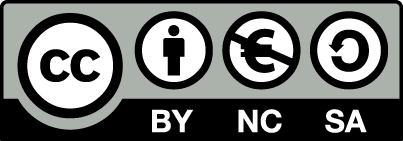 [1] http://creativecommons.org/licenses/by-nc-sa/4.0/ 
Ως Μη Εμπορική ορίζεται η χρήση:
που δεν περιλαμβάνει άμεσο ή έμμεσο οικονομικό όφελος από την χρήση του έργου, για το διανομέα του έργου και αδειοδόχο
που δεν περιλαμβάνει οικονομική συναλλαγή ως προϋπόθεση για τη χρήση ή πρόσβαση στο έργο
που δεν προσπορίζει στο διανομέα του έργου και αδειοδόχο έμμεσο οικονομικό όφελος (π.χ. διαφημίσεις) από την προβολή του έργου σε διαδικτυακό τόπο
Ο δικαιούχος μπορεί να παρέχει στον αδειοδόχο ξεχωριστή άδεια να χρησιμοποιεί το έργο για εμπορική χρήση, εφόσον αυτό του ζητηθεί.
Επεξήγηση όρων χρήσης έργων τρίτων
Δεν επιτρέπεται η επαναχρησιμοποίηση του έργου, παρά μόνο εάν ζητηθεί εκ νέου άδεια από το δημιουργό.
©
διαθέσιμο με άδεια CC-BY
Επιτρέπεται η επαναχρησιμοποίηση του έργου και η δημιουργία παραγώγων αυτού με απλή αναφορά του δημιουργού.
διαθέσιμο με άδεια CC-BY-SA
Επιτρέπεται η επαναχρησιμοποίηση του έργου με αναφορά του δημιουργού, και διάθεση του έργου ή του παράγωγου αυτού με την ίδια άδεια.
διαθέσιμο με άδεια CC-BY-ND
Επιτρέπεται η επαναχρησιμοποίηση του έργου με αναφορά του δημιουργού. 
Δεν επιτρέπεται η δημιουργία παραγώγων του έργου.
διαθέσιμο με άδεια CC-BY-NC
Επιτρέπεται η επαναχρησιμοποίηση του έργου με αναφορά του δημιουργού. 
Δεν επιτρέπεται η εμπορική χρήση του έργου.
Επιτρέπεται η επαναχρησιμοποίηση του έργου με αναφορά του δημιουργού
και διάθεση του έργου ή του παράγωγου αυτού με την ίδια άδεια.
Δεν επιτρέπεται η εμπορική χρήση του έργου.
διαθέσιμο με άδεια CC-BY-NC-SA
διαθέσιμο με άδεια CC-BY-NC-ND
Επιτρέπεται η επαναχρησιμοποίηση του έργου με αναφορά του δημιουργού.
Δεν επιτρέπεται η εμπορική χρήση του έργου και η δημιουργία παραγώγων του.
διαθέσιμο με άδεια 
CC0 Public Domain
Επιτρέπεται η επαναχρησιμοποίηση του έργου, η δημιουργία παραγώγων αυτού και η εμπορική του χρήση, χωρίς αναφορά του δημιουργού.
Επιτρέπεται η επαναχρησιμοποίηση του έργου, η δημιουργία παραγώγων αυτού και η εμπορική του χρήση, χωρίς αναφορά του δημιουργού.
διαθέσιμο ως κοινό κτήμα
χωρίς σήμανση
Συνήθως δεν επιτρέπεται η επαναχρησιμοποίηση του έργου.
Διατήρηση Σημειωμάτων
Οποιαδήποτε αναπαραγωγή ή διασκευή του υλικού θα πρέπει να συμπεριλαμβάνει:
το Σημείωμα Αναφοράς
το Σημείωμα Αδειοδότησης
τη δήλωση Διατήρησης Σημειωμάτων
το Σημείωμα Χρήσης Έργων Τρίτων (εφόσον υπάρχει)
μαζί με τους συνοδευόμενους υπερσυνδέσμους.
Χρηματοδότηση
Το παρόν εκπαιδευτικό υλικό έχει αναπτυχθεί στo πλαίσιo του εκπαιδευτικού έργου του διδάσκοντα.
Το έργο «Ανοικτά Ακαδημαϊκά Μαθήματα στο ΤΕΙ Αθήνας» έχει χρηματοδοτήσει μόνο την αναδιαμόρφωση του εκπαιδευτικού υλικού. 
Το έργο υλοποιείται στο πλαίσιο του Επιχειρησιακού Προγράμματος «Εκπαίδευση και Δια Βίου Μάθηση» και συγχρηματοδοτείται από την Ευρωπαϊκή Ένωση (Ευρωπαϊκό Κοινωνικό Ταμείο) και από εθνικούς πόρους.
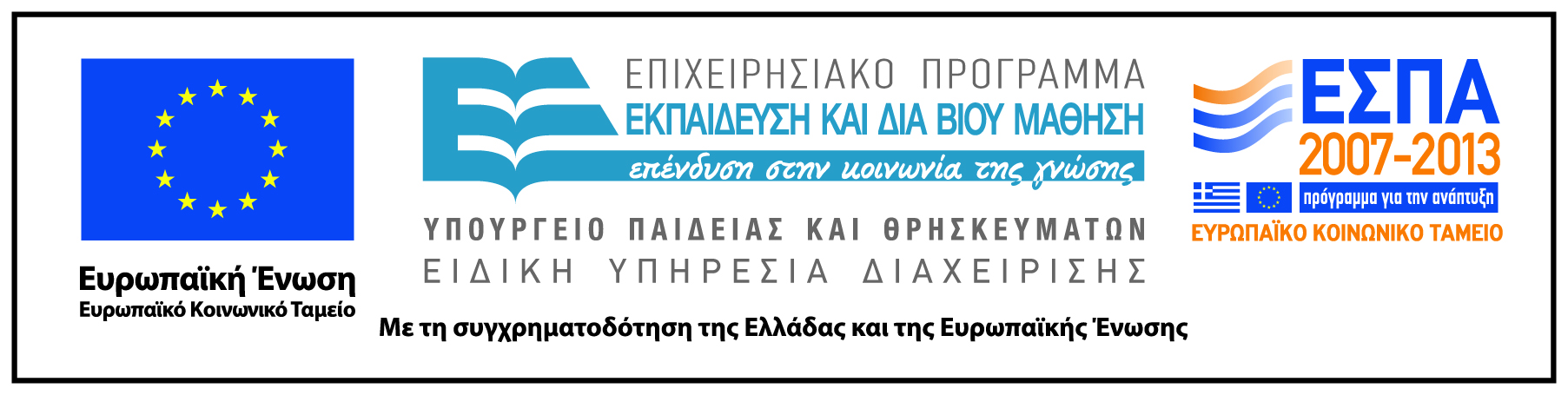